Healthcare Transition With XLH
Maria E. Díaz-González de Ferris, MD, MPH, PhD
Professor and Director, the UNC Transition Program
The University of North Carolina at Chapel Hill
Chapel Hill, NC
Disclaimer
The views and opinions expressed in this educational activity are those of the faculty and do not necessarily represent the views of TotalCME, Inc., the CME providers, or the companies providing educational grants. This presentation is not intended to define an exclusive course of patient management; the participant should use their clinical judgment, knowledge, experience, and diagnostic skills in applying or adopting for professional use any of the information provided herein. Any procedures, medications, or other courses of diagnosis or treatment discussed or suggested in this activity should not be used by clinicians without evaluation of their patient's conditions and possible contraindications or dangers in use, review of any applicable manufacturer’s product information, and comparison with recommendations of other authorities. Links to other sites may be provided as additional sources of information.
The UNC STARx Program Tools/Interventions Since 2006
Measurement
TRxANSITION Index™ (provider-administered)
Youth version (pediatric & adult-focused setting)1,2
Parent version3

STARx Questionnaire (self-administered)
AYA version (pediatric & adult-focused setting)4,5
Parent version6
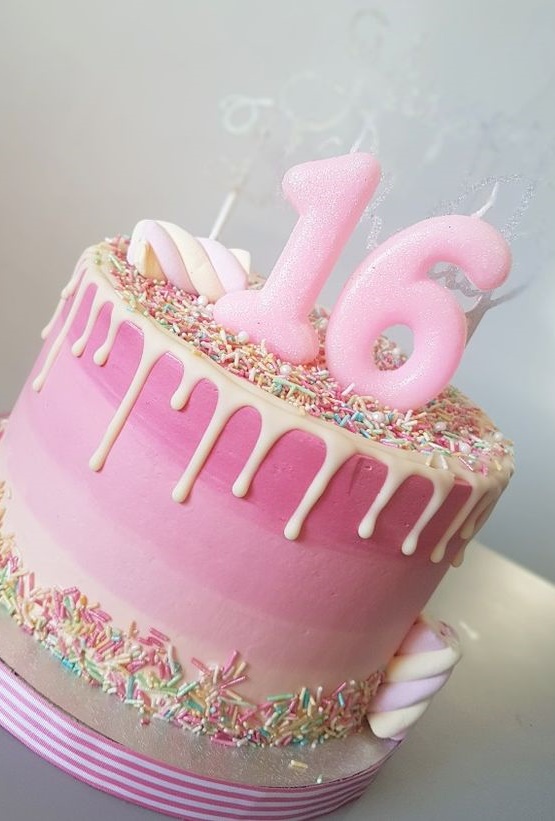 Interventions
TRxANSITION Passport
ALL YOU NEED IS LOVE7 Planet-K, Planet-T1D, andThe Kidney Guru Apps
Index Cards – Giving youth/caregivers a voice
Countries: Mexico, Colombia, Philippines, S. Korea, Turkey, Japan, China, Canada, India, Russia and the USA
1. Ferris ME, et al. Ren Fail. 2012;34(6):744-53; 2. Cohen SE, et al. J Pediatr Nurs. 2015;30(5):668-76; 3. Hart LC, et al. Child Care Health Dev. 2019;45(4):577-84; 4. Ferris M, et al. J Pediatr Nurs. 2015;30(5):691-99; 5. Cohen SE, et al. J Pediatr Nurs. 2015;30(5):668-76; 6. Levine R, et al. J Pediatr Nurs. 2018;38:57-61; 7. Brito-Suárez JM, et al. J Pediatr Nurs. 2022;62:129-35.
X-Linked Hypophosphatemia
XLH is a rare, chronic multisystem disease that progresses throughout adulthood with worsening musculoskeletal signs and symptoms
Burosumab dose changes in adulthood to bi-monthly
Lifelong multidisciplinary care is needed, involving physicians, physiotherapists, surgeons, psychologists, dentists, and social workers
Healthcare transition is the “process of moving from a child to an adult model of health care  with or without a transfer to a new clinician.” It involves adolescents/young adults, their parents, and their healthcare providers.
White PH, et al. Pediatrics. 2018;142(5):e20182587.
Healthcare transition is the “process of moving from a child to an adult model of health care  with or without a transfer to a new clinician.” It involves adolescents/young adults, their parents, and their healthcare providers.
White PH, et al. Pediatrics. 2018;142(5):e20182587.
Unprepared Transferred Adults
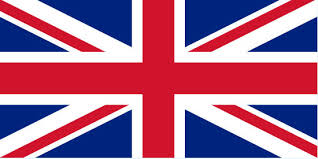 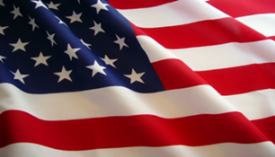 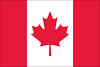 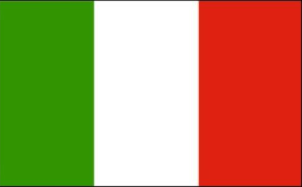 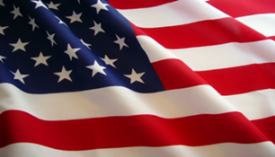 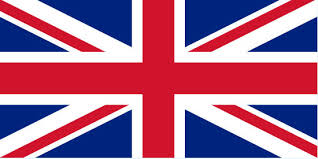 1. Watson AR. Pediatr Nephrol. 2005;20(2):113-7. 
Annunziato RA, et al. Pediatr Transplant. 2007;11(6):608-14. 
Andreoni KA, et al. JAMA Intern Med. 2013;173(16):1524-32. 
2. Prestidge C, et al. Pediatr Nephrol. 2012;27(2):295-302. 
3. Cadario F, et al. Clin Endocrinol (Oxf). 2009;71(3):346-50. ; 
4. Dellon ES, et al. Dis Esophagus. 2013;26(1):7-13. ; Eluri S, et al. J Pediatr Gastroenterol Nutr. 2017;65(1):53-57. 
While AE, et al. Child Care Health Dev. 2017;43(1):144-151.
Unprepared Transferred Adults
Transplant rejection1 
 
Death or graft loss2	
Higher Hgb A1C3

↑ Disease activity4
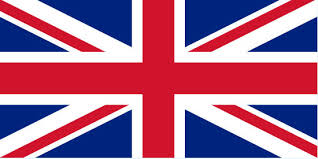 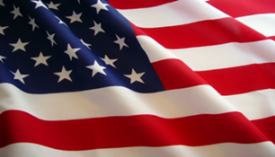 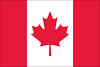 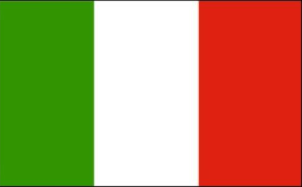 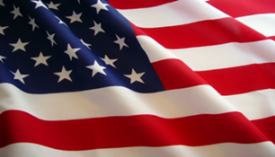 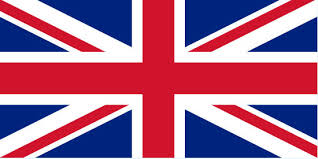 1. Watson AR. Pediatr Nephrol. 2005;20(2):113-7. 
Annunziato RA, et al. Pediatr Transplant. 2007;11(6):608-14. 
Andreoni KA, et al. JAMA Intern Med. 2013;173(16):1524-32. 
2. Prestidge C, et al. Pediatr Nephrol. 2012;27(2):295-302. 
3. Cadario F, et al. Clin Endocrinol (Oxf). 2009;71(3):346-50. ; 
4. Dellon ES, et al. Dis Esophagus. 2013;26(1):7-13. ; Eluri S, et al. J Pediatr Gastroenterol Nutr. 2017;65(1):53-57. 
While AE, et al. Child Care Health Dev. 2017;43(1):144-151.
Barriers for Health Care Transition
Adolescent/Young Adult Barriers
Caregiver barriers
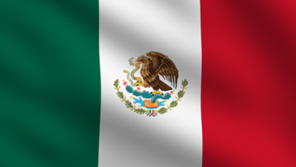 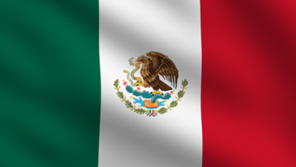 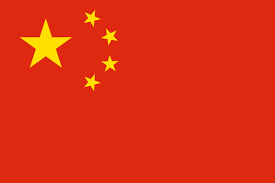 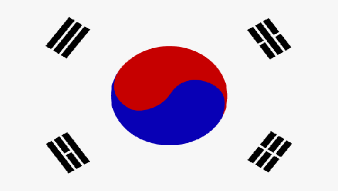 Healthcare Transition Readiness Questionnaires
Start Early – At the Time of Diagnosis!
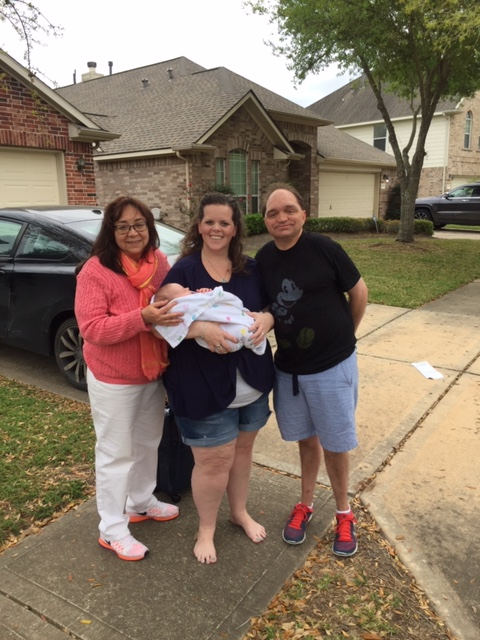 Even in prenatal visits!
Mention that the survival is great even for ESRD patients (Ferris M et al 2006)
Optimize parents’ health
Detect parenting style
Re-educate parents
Educate adolescents!!!
Adolescent Preference to Learn About Health Condition From…
If parents = ↑ Adherence

If providers = ↑ self-efficacy and healthcare transition readiness in all health conditions
(n=160)
Johnson M et al J Pediatr Nurs. 2015 Sep 30 (5):e83
Parents of Patients With Chronic Health Conditions
↑ Authoritarian parenting style = ↑ educational success
(Zahedani Z, 2016; Leung K, 2018)
↑ Parental education = ↑ academic achievement in their child
(Hooper et. al. CJASN 2011)
↑ Maternal education = ↓ Healthcare transition readiness
(Ferris et.al. 2017 and 2018)
↑ Parent mood disorder = ↑ Child mood disorder (various studies)
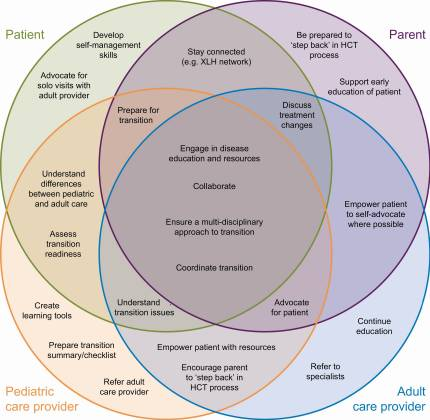 Supporting Healthcare Transition to Adult-focused Services for Patients With XLH(Expert Consensus)
Suggested Healthcare Transition By Age(XLH Expert Consensus)
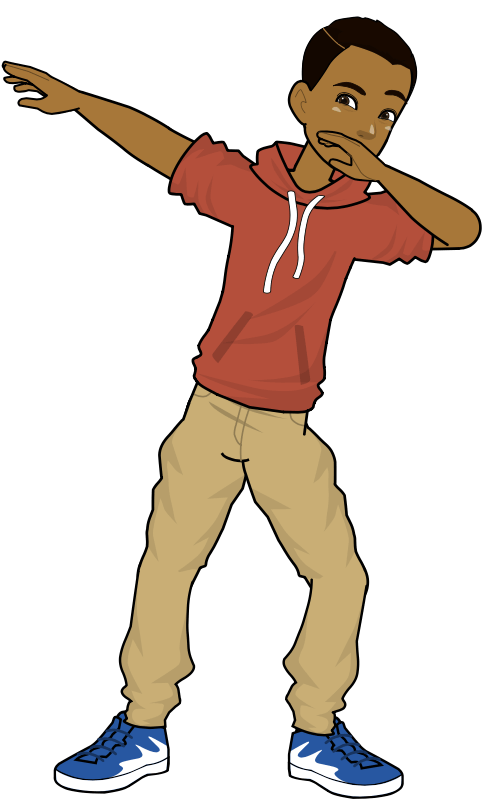 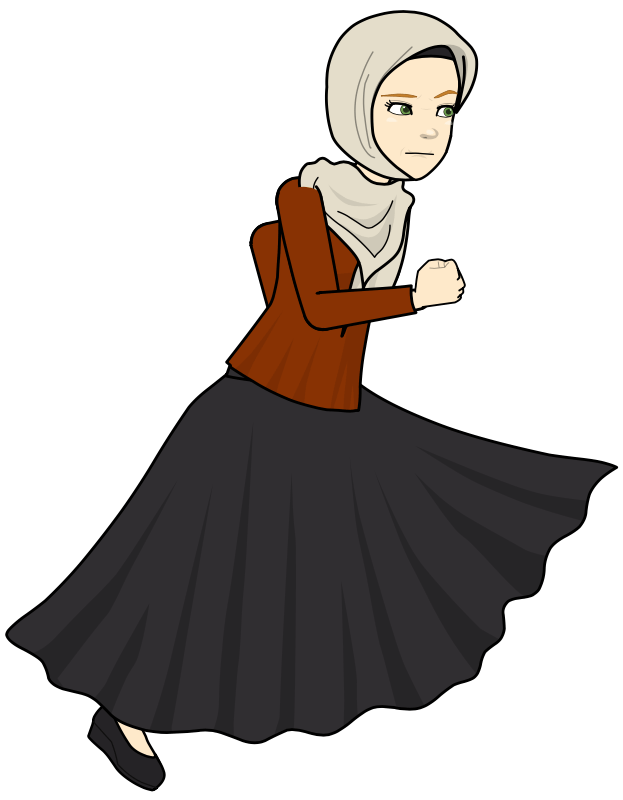 10-Year Longitudinal Total TRxANSITION Score in 862 Adolescents/Young Adults With Different Health Conditions at UNC Chapel Hill
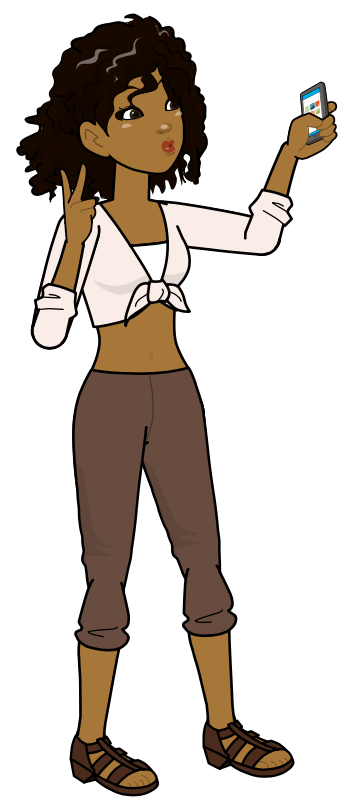 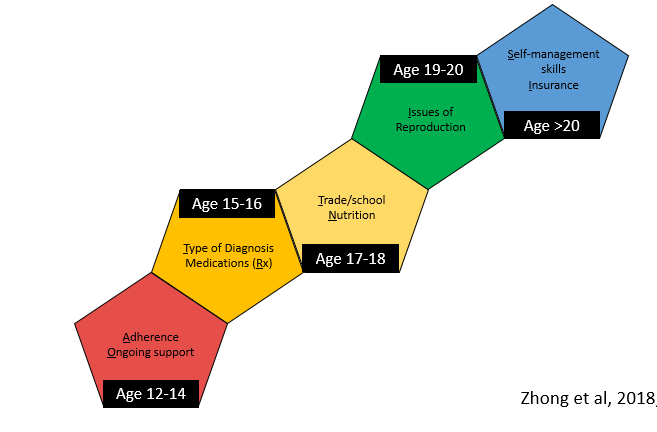 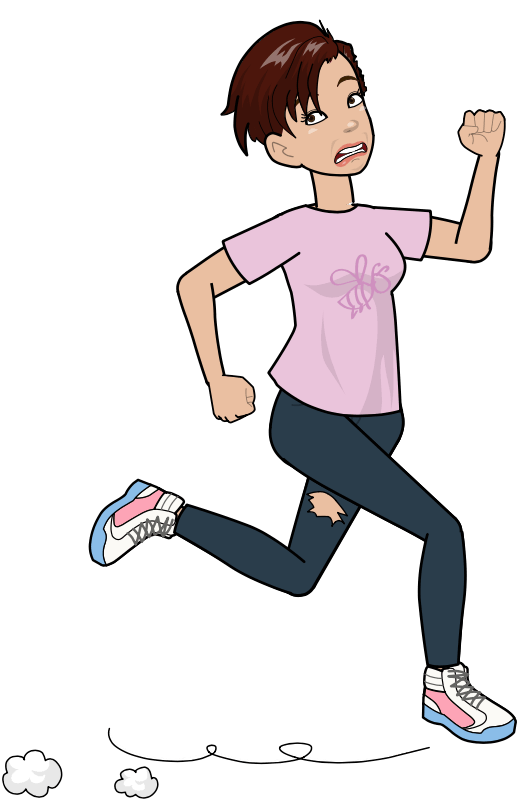 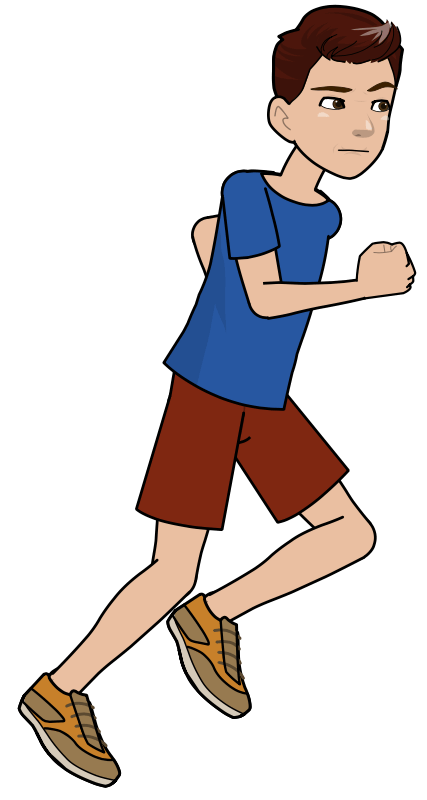 Stollon et al, World J Gastroenterol. 2017 23:18 pp3349
Zhong et al, 2018, PMID: 30201183
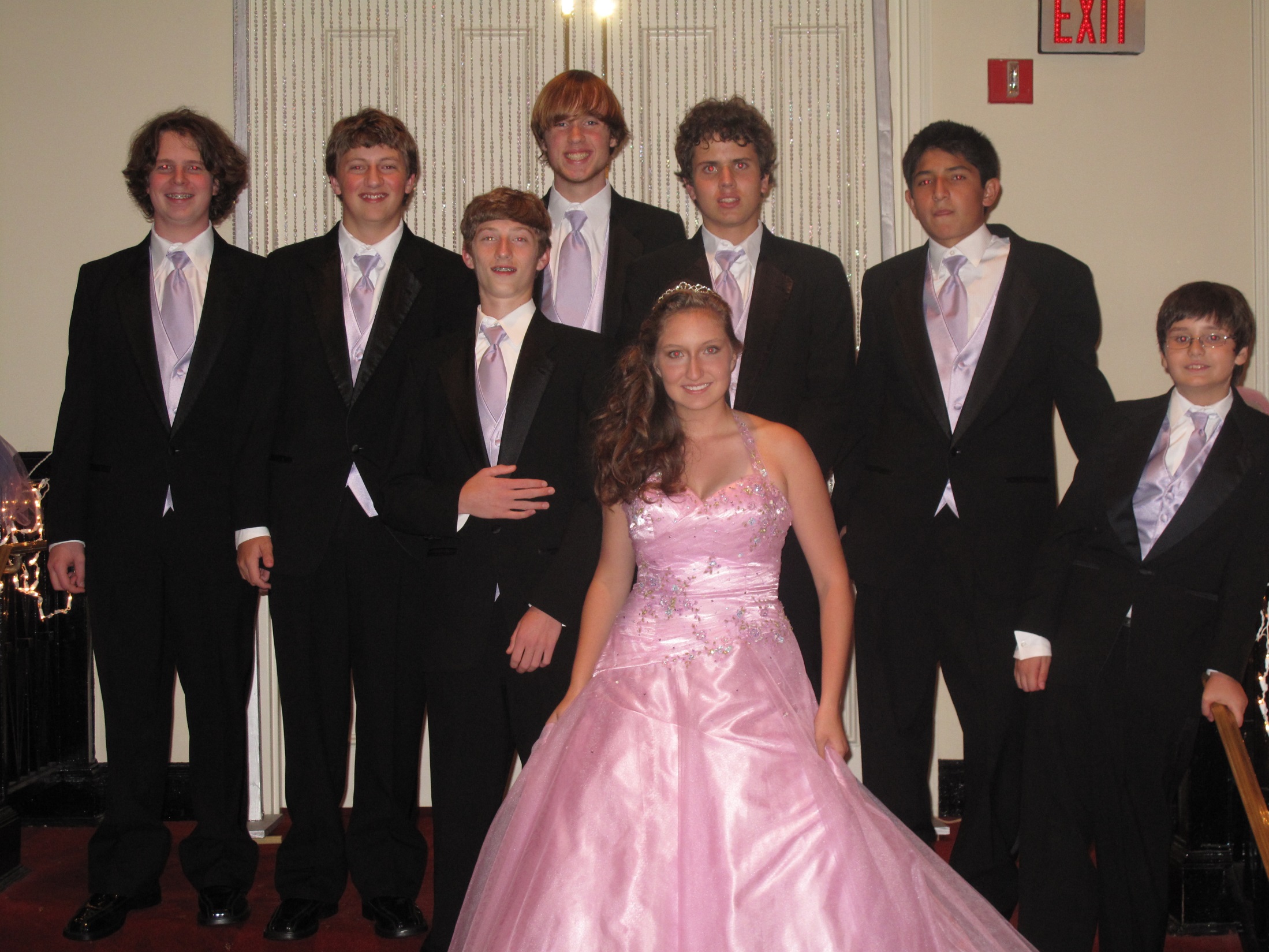 Age Predicts Health Self-management All Conditions: STARx  Survey n = 403
Controlling for sex and # of parents in the home
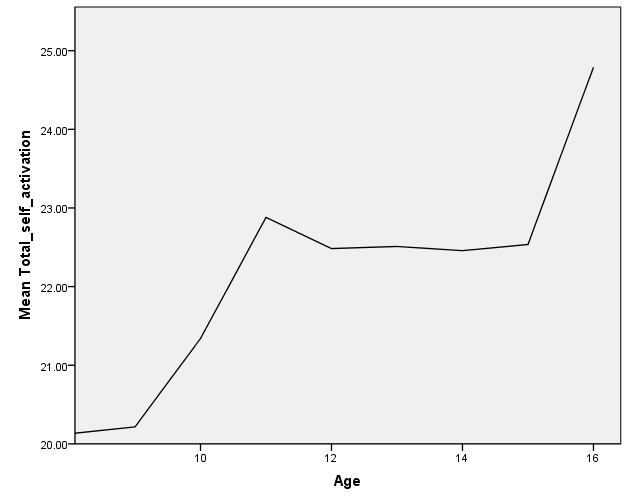 ~ Age 15
(β .17, p= .01)
8
Fenton N et al  HCTRC Meeting 2012
Parent and Patient Interactions
Universal literacy level
Use plain language
Speak S L O W L Y !
Teach back method
Have them read you theafter visit summary